3 - Division
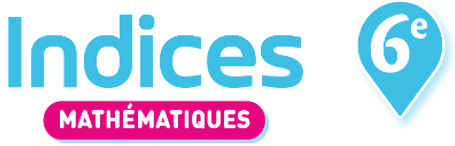 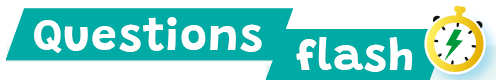 Le sens de la division
Compléter les calculs suivants :
a.  (8 ÷ 4) × 4 = …
b.  (7,2 ÷ 6) × 6 = … 
c.  (5 × 3) ÷ 3 = …
d.  (10,5 × 2) ÷ 2 = …
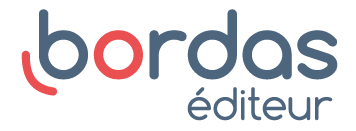